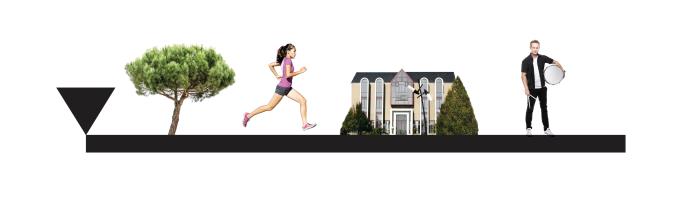 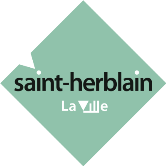 Réunion publique 
Projet d’aménagement d’un Terrain d’insertion pour des populations migrantes de l’Europe de l’est
2 mars 2023
Hôtel de ville
BP 50167
44802 Saint-Herblain
Cedex
Tél. 02 28 25 00 00
fax 02 28 25 20 10
www.saint-herblain.fr
1
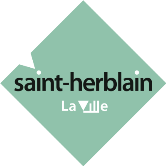 Orientations politiques
2 objectifs 

Contribuer à l'effort intercommunal en proposant l'installation de 2 terrains d'insertion temporaires pour les publics migrants d’Europe de l’Est en s’appuyant sur les dispositifs portés par l’Etat, le Conseil Départemental et la métropole 

Faciliter l’intégration des populations migrantes de l’Europe de l’Est, et participer à la résorption des campements illicites
2
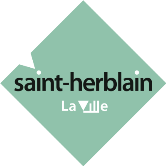 Contexte local 
et métropolitain
Situation sur la métropole

Situation à Saint-Herblain 

Terrains d’insertion déjà existants sur d’autres communes de la métropole
3
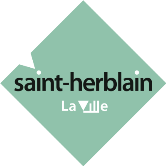 Projet de Terrain d’insertion
Capacité du terrain d’insertion
 
Critères d’éligibilité du public
4
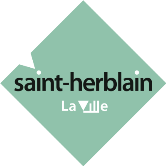 Fonctionnement 
du Terrain d’insertion
Le fonctionnement du terrain d’insertion s’appuiera sur la mobilisation des 4 partenaires et de professionnels spécialisés mandatés : 

Ville
Métropole
Département 
Etat
5
Site d’implantation Ormelière
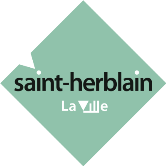 Ce terrain d’insertion sera situé à  l’Ormelière, à l’angle de la rue J. Grimau et du bd J. Monod.
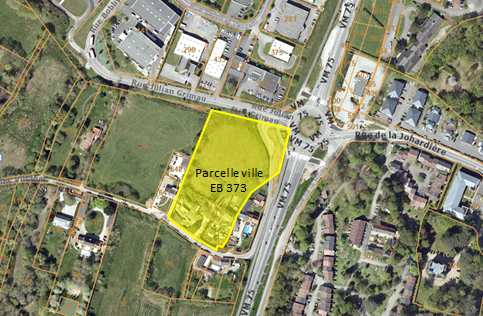 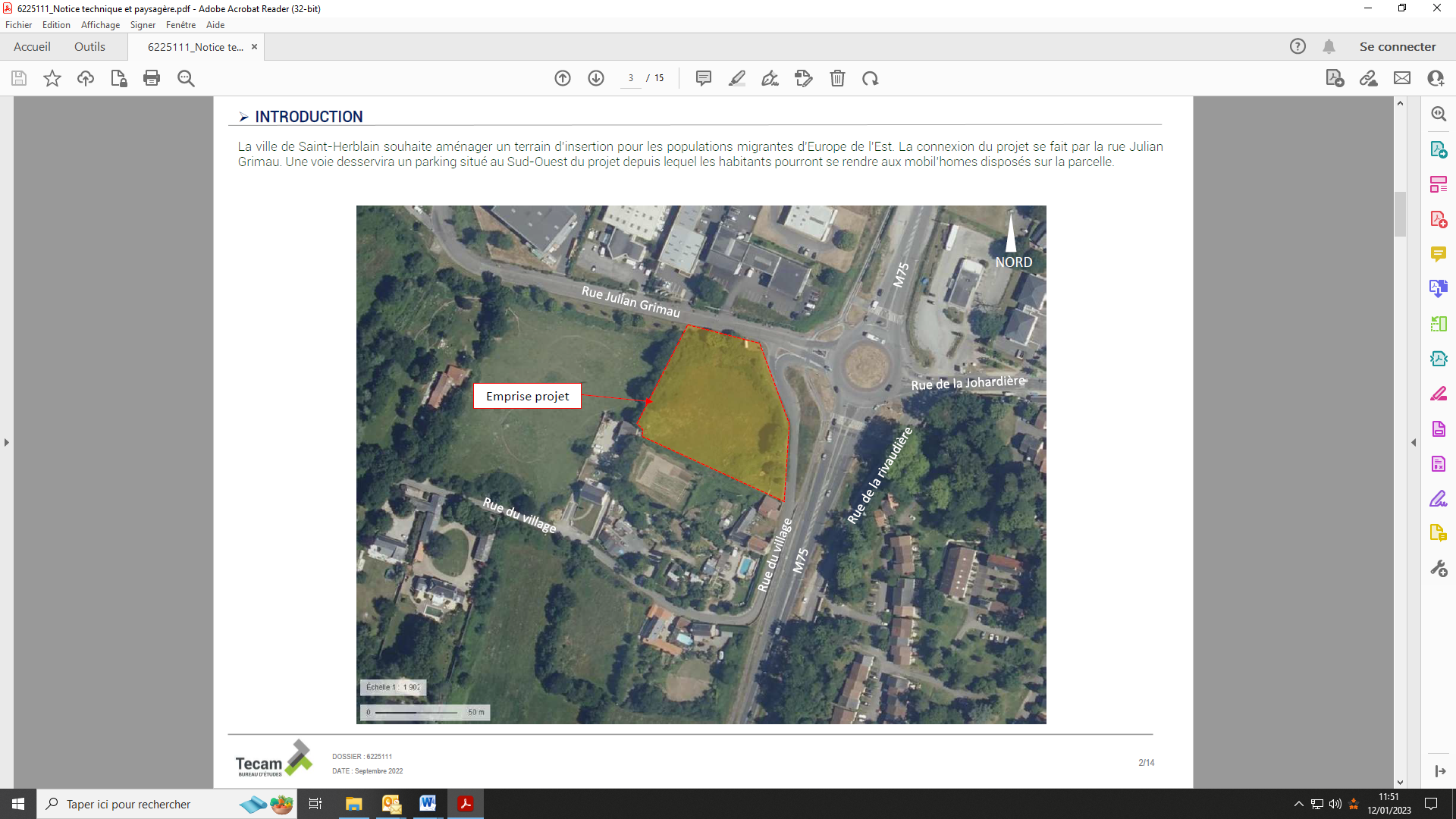 6
PROJET
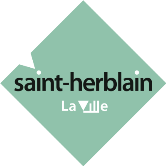 Rue Grimau
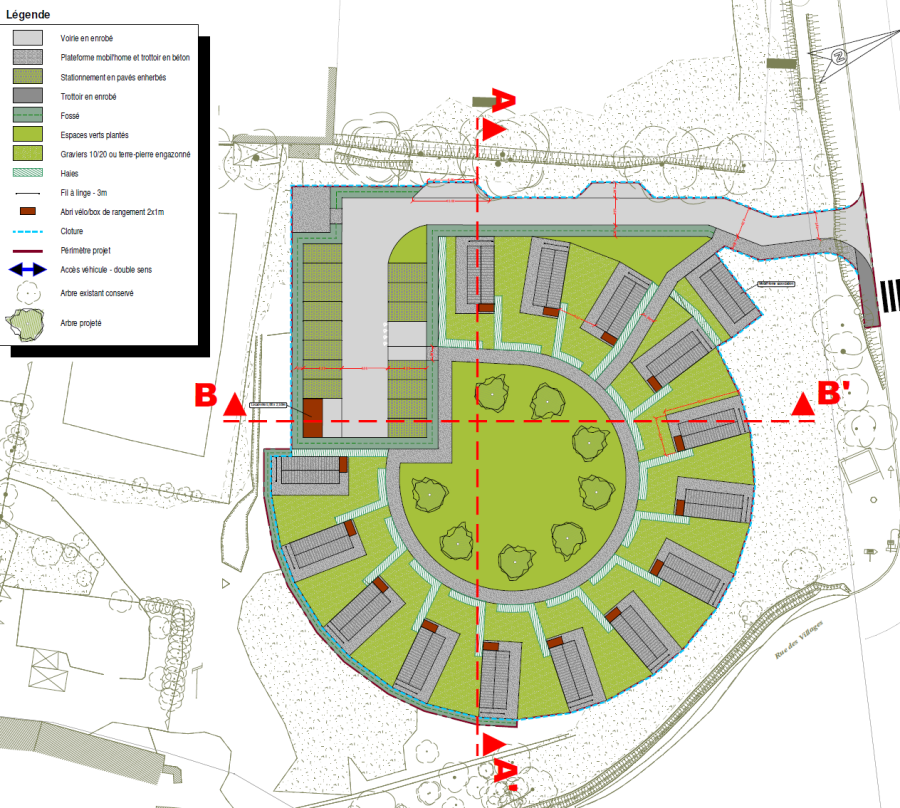 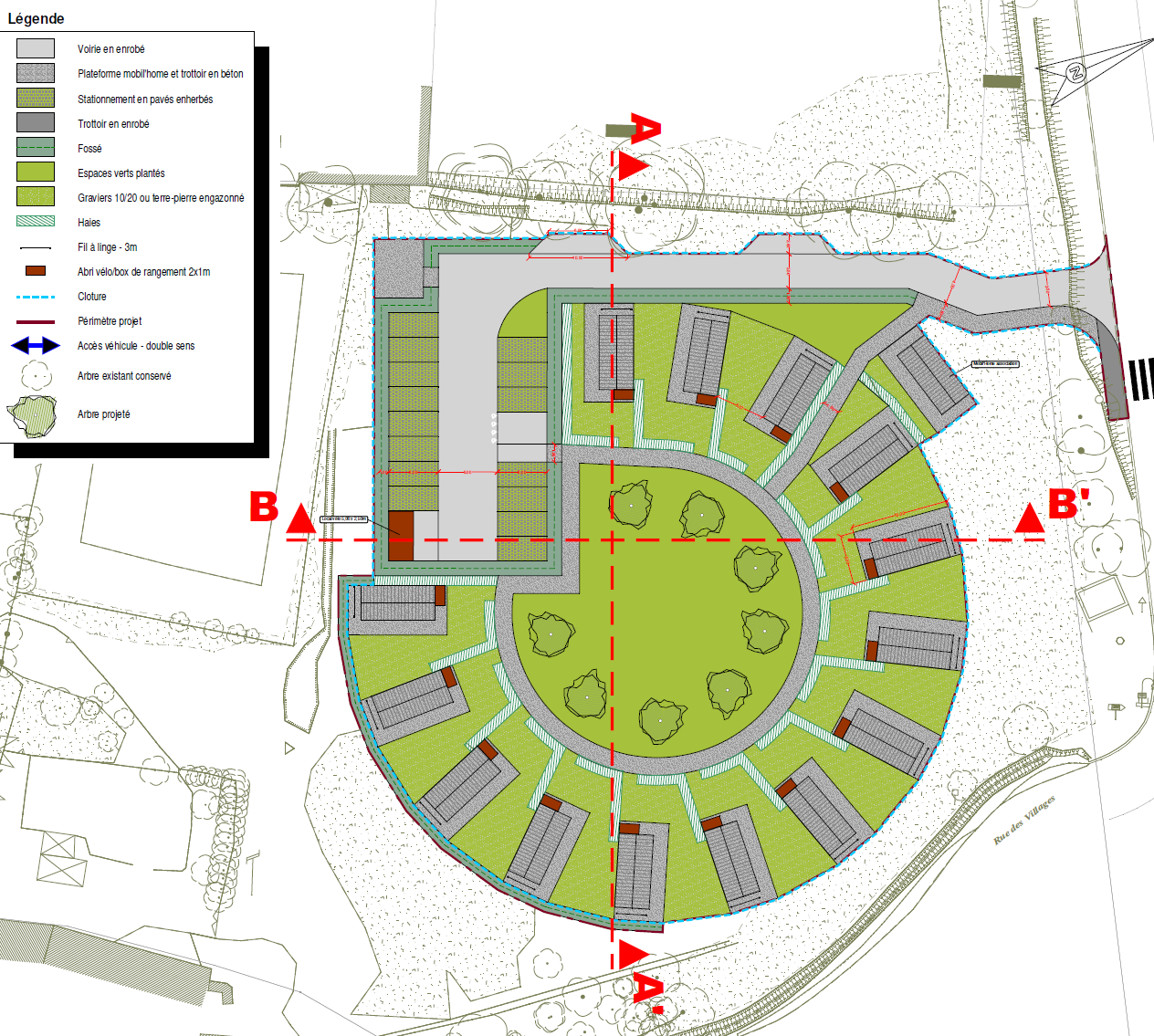 Bd J Monod - VM75
Salle de  réunion
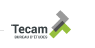 VM 75
7
PRÉSENTATION DE L’ESQUISSE
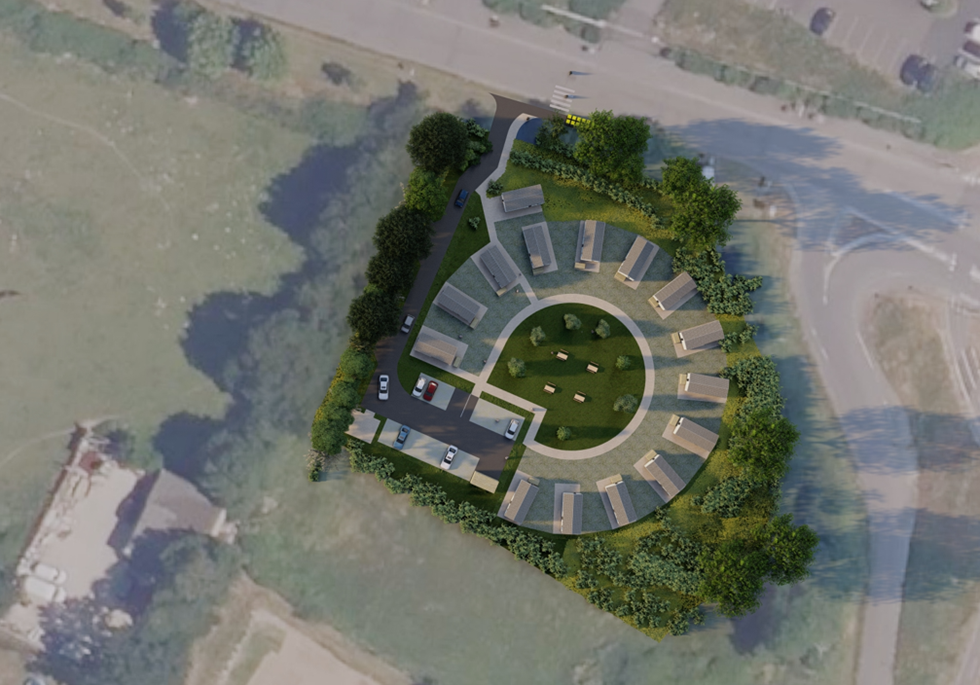 Salle de  réunion
8
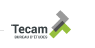 PRESENTATION DE L’ESQUISSE
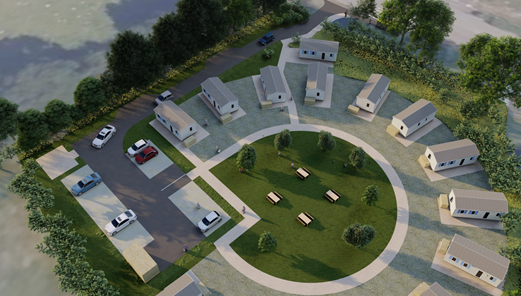 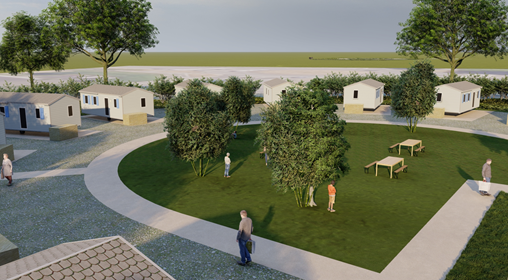 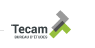 Illustrations indicatives
9
PRESENTATION DE L’ESQUISSE
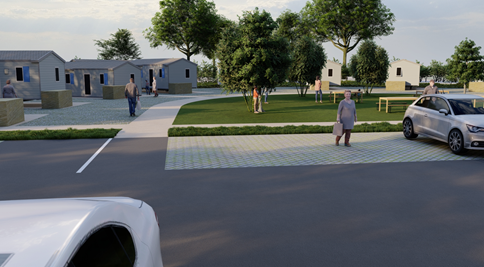 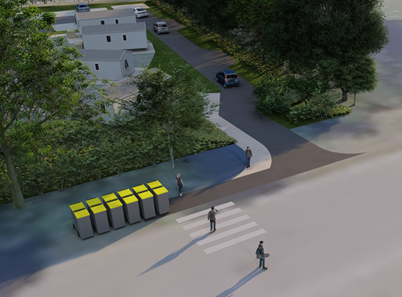 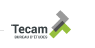 10
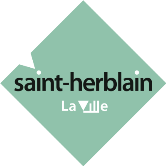 CALENDRIER
Permis d’aménager déposé le 19-12-2022  

Délais d’instruction de 3 mois

1er trimestre 2023 : consultation des entreprises
 
Obtention du permis d’aménager courant mars 2023

Réunion publique avec les riverains (habitants, entreprises, autres structures, et partenaires) : 2 mars 2023

Travaux à partir de juin 2023

Livraison du terrain d’insertion temporaire en fin d’année  2023
11
COUT DU PROJET 
ET CO-FINANCEMENTS
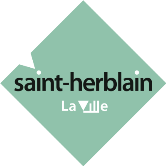 Investissement pour la création de ce terrain d’insertion
Co-financements 

Coûts de Fonctionnement
12
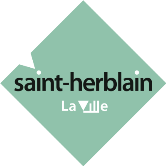 Echanges, questions …
13
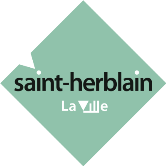 14